Recitation Presentation Format
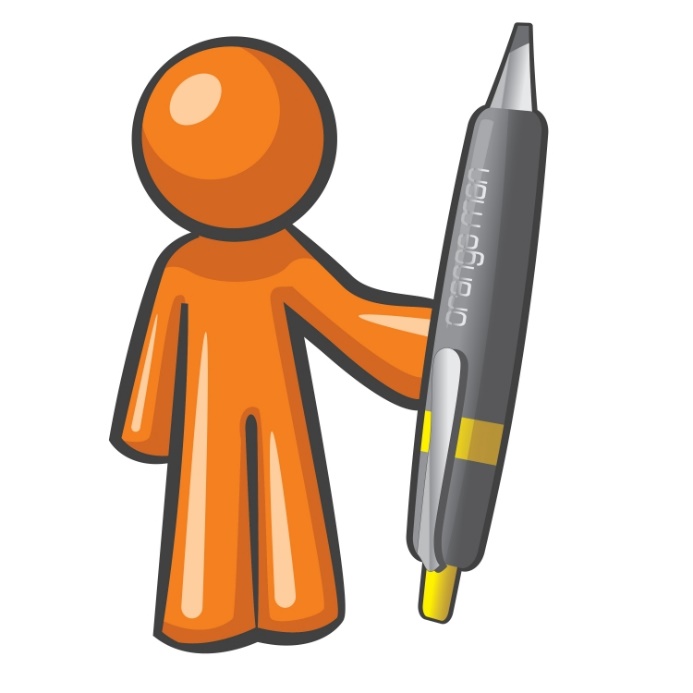 Things to Keep in Mind
Lab presentations are only about 5 minutes
Will be hard for you to fit in
Presentation will be followed by comments from faculty member and recitation TA
After comments, exit to a round of applause from the other groups
Learn from each other, encourage each other
Title Slide
Lab Number and Title
Course Number and Section
Date of Experiment
Date of Presentation
Team Members’ Name (ordered by last name alphabetically)
Overview
Experimental Objective
Introduction
Background Information
Materials
Procedure
Data/Observation
Results
Conclusion
MUST BE THIS EXACT FORMAT
Experimental Objective
Discuss:
What are you trying to achieve by conducting the experiment
What is/are the scientific goal/goals of this experiment
Note here if this particular experiment is a competition
Introduction
Discuss:
Why this particular topic is important in engineering
How can this particular topic make our life easier or better
Examples of applications of this topic
Background Information
Discuss the scientific background of the experiment
You MUST include all that apply:
The main concepts of the experiment
Theories
Equations
Pictures
Competition rules must be stated
Include only RELEVANT material
Materials
List of materials used in the experiment
Only include the materials that you believe contributed to the outcome of the experiment
Use numbering or bullets
Procedure
Give a description of how you performed the experiment:
Steps followed during the lab
Equipment and materials used to get the desired result
Can include pictures of equipment
Limit to 1 or 2 slides
Data/Observations
What you saw and recorded
Tables, graphs, pictures
Every picture/diagram must have a description of what it is, as well as its name
Every graph or chart must have a title and labeled axes
Results
Discuss:
Calculations you performed on the data you observed
Did you get the expected results? Why or why not?
What contributed to the outcome of the experiment (e.g., materials, equipment, TAs)?
Always refer to your data as a proof of your results
Conclusion
Discuss:
Was the experiment successful? Why or why not?
What objectives were achieved?
For competitions, what place were you?
What improvements (if any) can you suggest?
Keys to Success
Don’t try to put too much on one slide
Except for overview, try to limit to 8 lines per slide
Don’t use Times New Roman (or any serif font)
Arial is a good choice
Make text large enough to be seen in the back row easily
Try to keep the font size consistent throughout
More Keys to Success
Use a background with good contrast
Light text on dark background or vice versa work well
Don’t use a background that’s “busy”
Highly patterned background makes text hard to read
Limit number of colors on a slide
Repeat title slide at the end
Even More Keys to Success
Graphics are good to include on a slide
Clip art, pictures, etc.
Should enhance the slide without dominating it
Pictures of your work are especially good and important
Take pictures of your work during the lab
Scanners are available in the labs
The Final Keys
Slides should be self-explanatory
You shouldn’t have to point to anything
If you do,
Make a caption with an arrow
Use a laser pointer or a pointer stick
Diagram
Caption
Deadly Errors
Presentations should not have obvious spelling errors
Using spell-check is advised
Tolerance for less obvious errors will decrease as the semester progresses
Your faculty member, writing consultant, and recitation TA will point errors out – listen!
How to Present
Face the audience, not the screen!
If you’re properly prepared, you shouldn't have to read the slide
Speak up!
If you mumble, people will be straining to hear you, making mistakes worse
If you stumble over something, just keep going
It’s okay to take quick looks at the screen
Presentation Tips
Put the presentation on your laptop or flash drive
Don’t rely on running the presentation using the internet
Before giving your presentation in class, run through it once
Actual presentation will likely run faster
Practice your presentation out loud
Flaws will be more obvious
Preparation
You need to bring a hardcopy of the presentation with you at the start of the class
Hand it in to your TA
Don’t show up for class late!
Some instructors lock the door!
Disaster Preparation
Sometimes there’s a major failure
Laptop dies
Projector fails
Lights can’t dim
Be prepared!
Be ready to give the presentation use the whiteboard and markers
Audience will know you’re improvising and will understand that your presentation won’t be as good
Further Information
The online EG Manual has a section called “Technical Presentations”
More detail
Wealth of material on style and how to get a good grade
You’re expected to know this material
You can find sample work in the manual as well
URL: http://manual.eg.poly.edu
Classroom Etiquette
Laptops should be closed during class
Can only be used for presentation itself
Pay attention to whoever is speaking or presenting
Do not use electronic devices in class
Do not speak amongst each other while a presentation is being given
Infraction will earn you a zero for the class
Recitation Presentation Format
QUESTIONS?
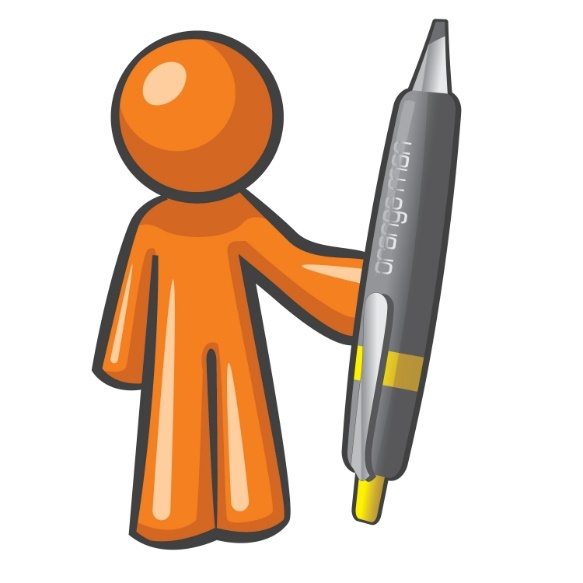 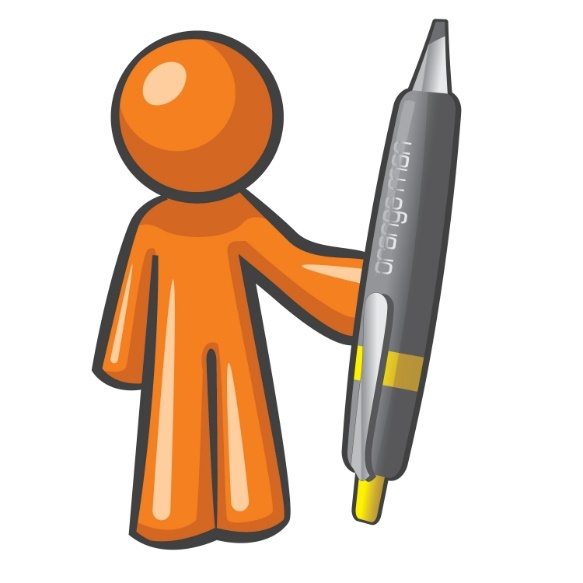